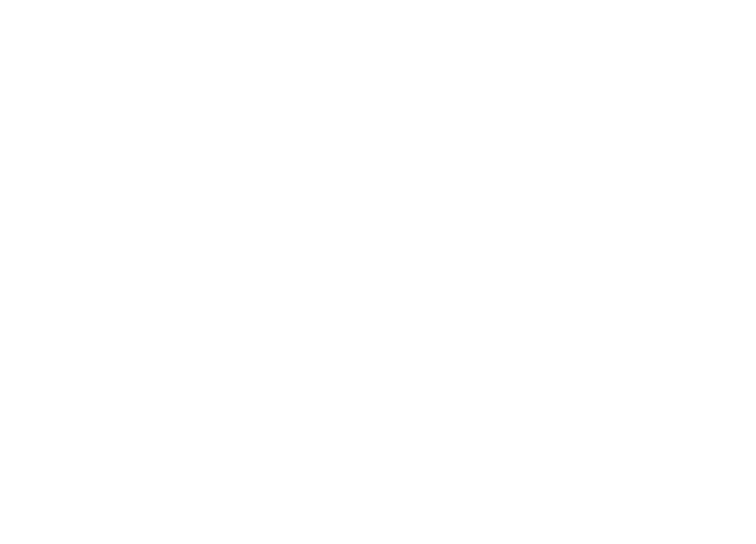 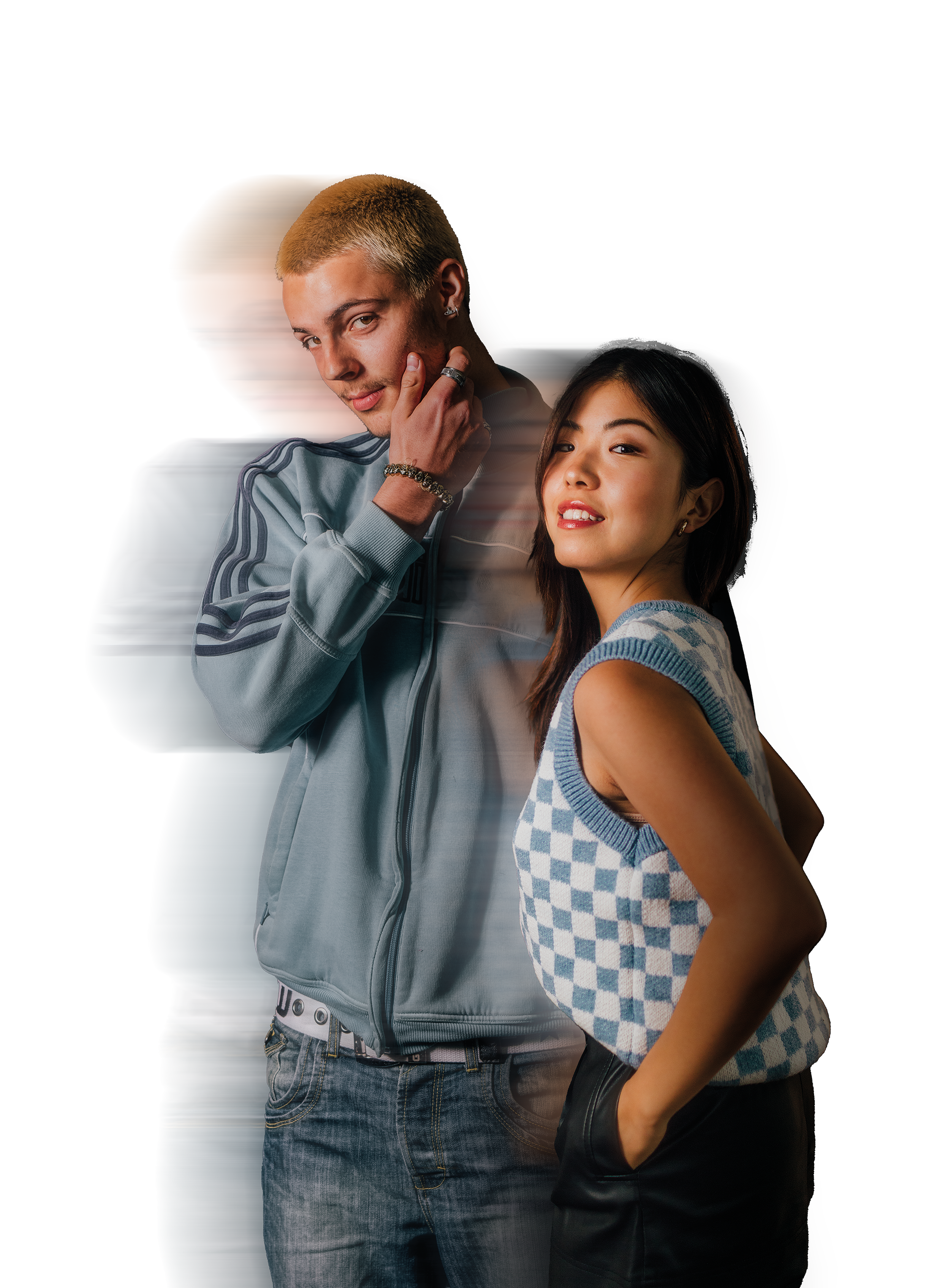 DIGITAL MARKETING
HOME OF FASHIONS NEXT GENERATION
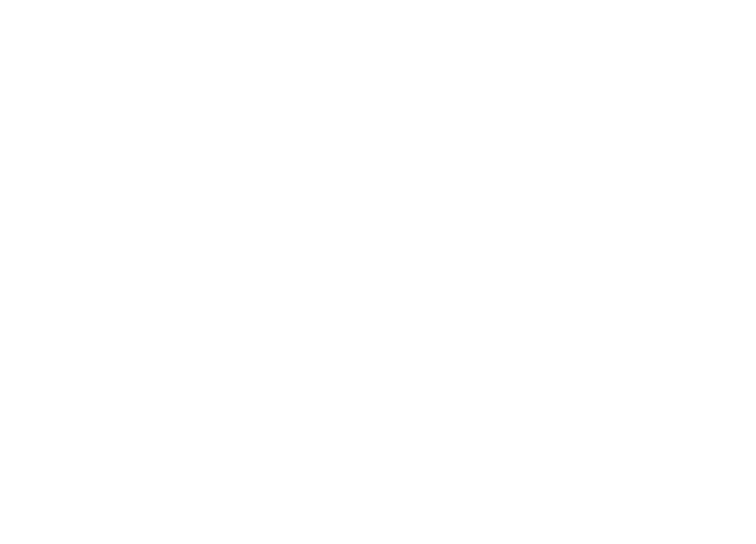 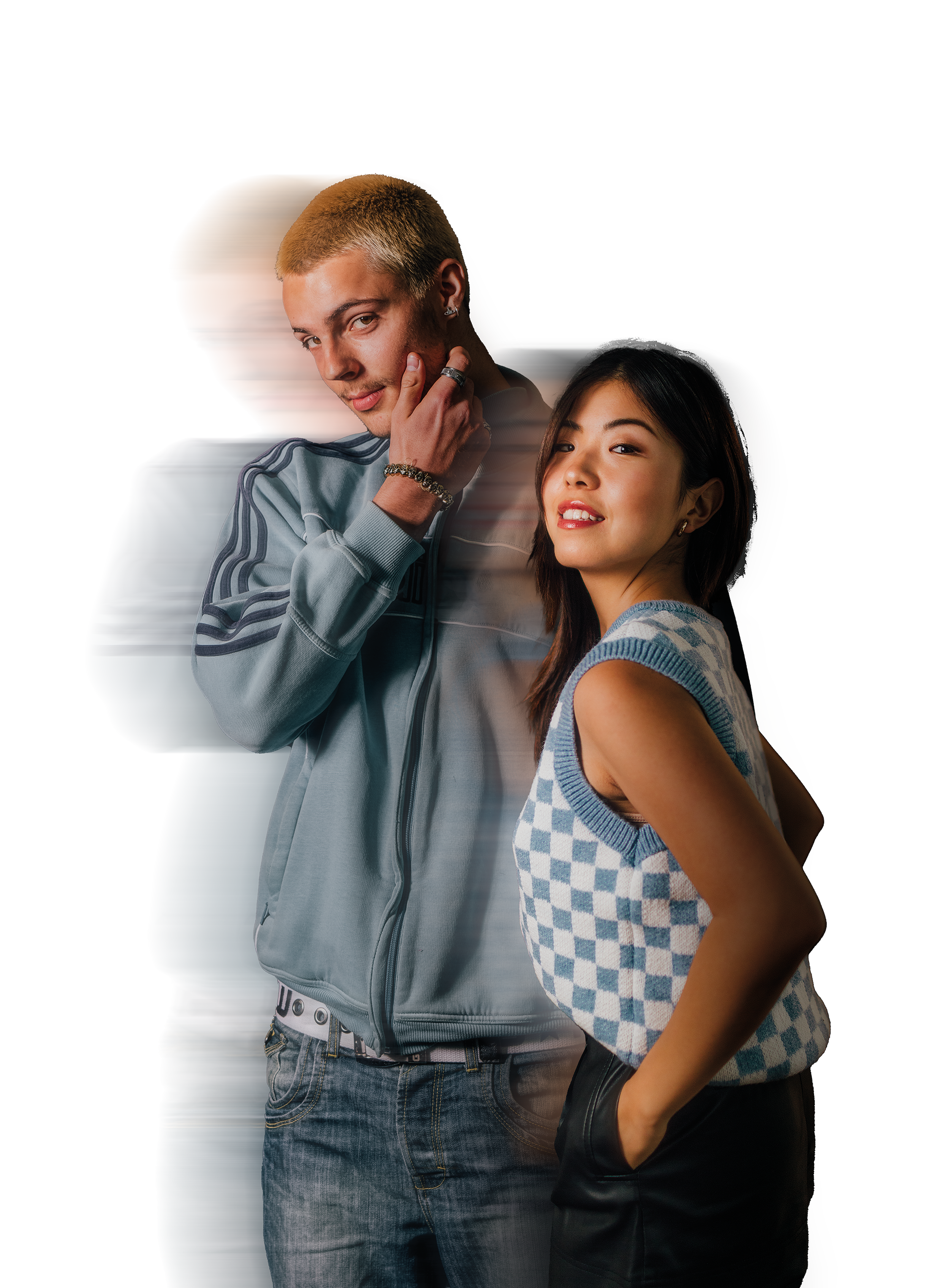 What is Digital Marketing? How does it work? How has it evolved?​

How do retailers use digital tools to market to consumers​?

What does a digital marketing campaign include​?
​
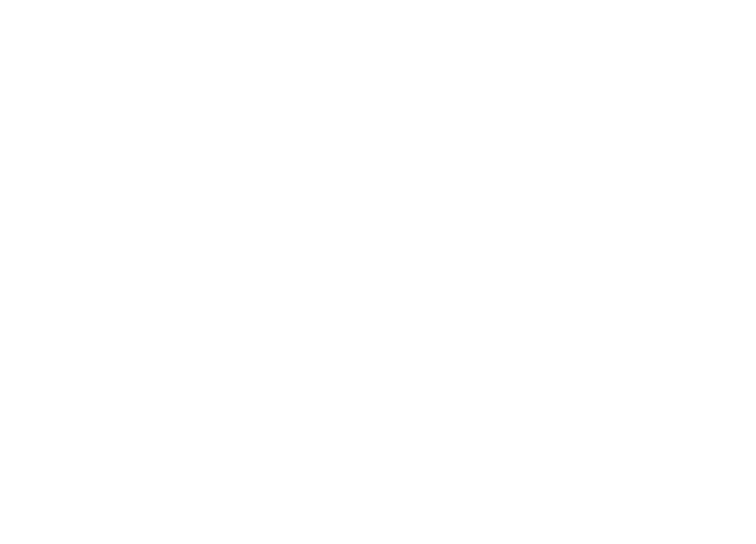 WHAT IS DIGITAL MARKETING?
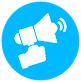 Promoting and selling products or services​

Researching your market and understanding your audience​

Understanding the channels through which to reach your audience​

Keeping up to date with current trends in your marketing activities​
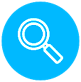 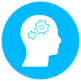 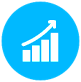 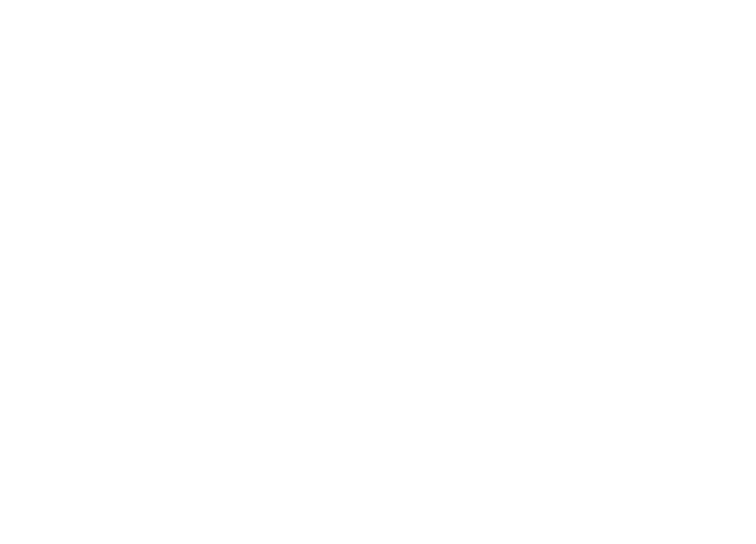 DIGITAL MARKETING – THE BASICS
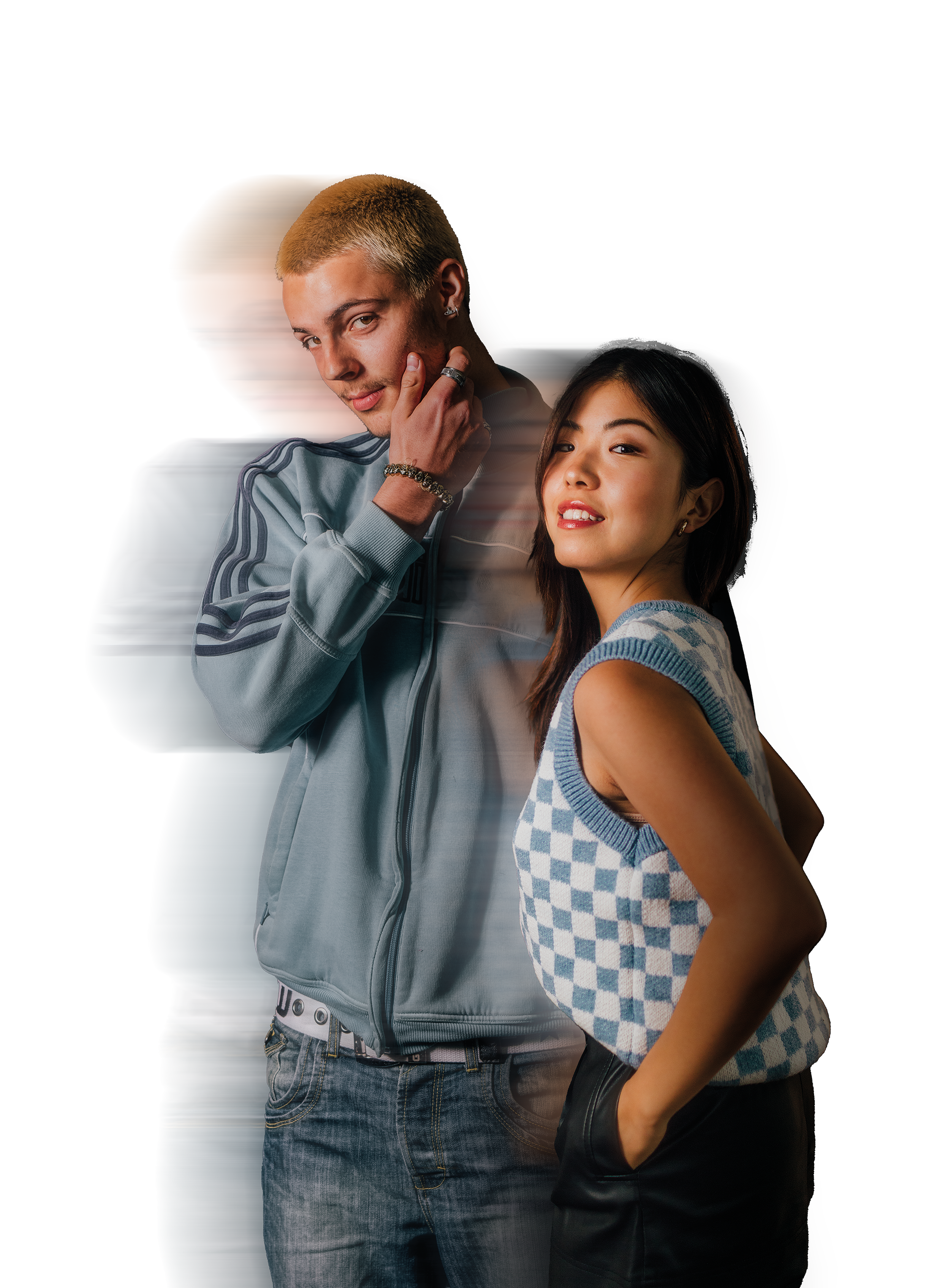 There are some fundamental principles for all digital marketing, regardless of the product, service or industry it’s serving:​
​
Planning​
Management​
Optimisation​
Measurement​
​
Key to all of these is using data to have clear objectives for the channels that form part of your digital marketing plan. ​
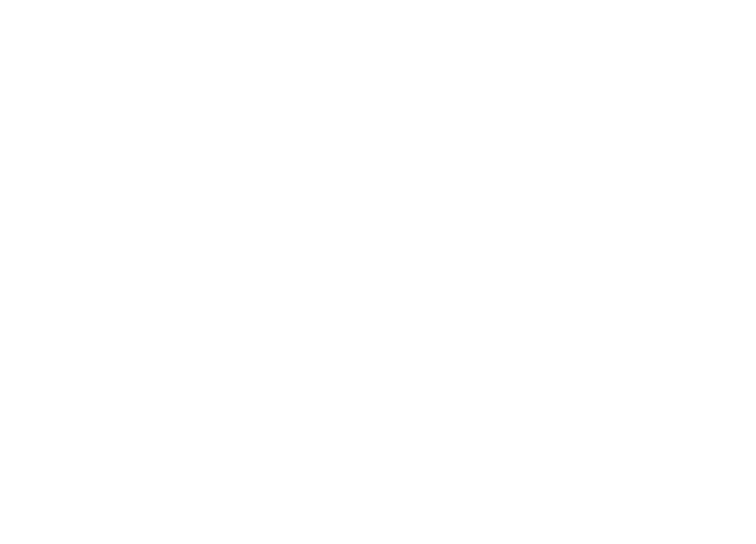 ACTIVITY #1
Fashion retailers use a variety of digital marketing tools to get their brand, message and products in front of the right audience.​
​
Take 5 minutes to brainstorm all the different channels you can advertise on. ​
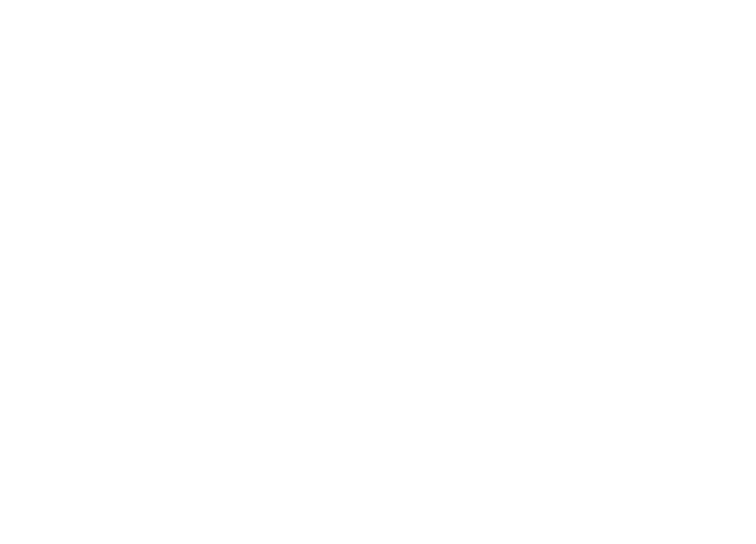 HOW MANY DID YOU GET?
Pay by click  ​
Content Marketing​​
Email Newsletters​
Sponsored Social ​
Social Media Adverts​
Influencer Marketing ​
Website advertising ​​
Voice (e.g. Alexa, Google Home)​
Search Engine Optimisation​​
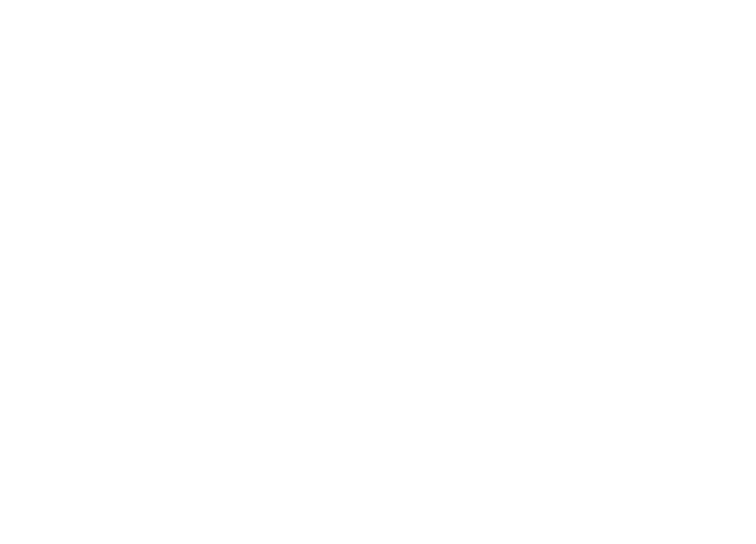 ACTIVITY #2
You have 15 minutes to devise a digital marketing campaign for a brand focusing on their Black Friday sale. Things to consider in your groups:​
 ​
The goal – what do you want this campaign to achieve?​
The audience – who shops with there?​
The channels – what will most likely reach and connect with your audience?​
The result – how will you know it’s been successful? Can it be measured?​
 ​
The campaign must include all the above with a justification of your choices. You’ll feed back your campaign idea to the rest of the class.​
 ​
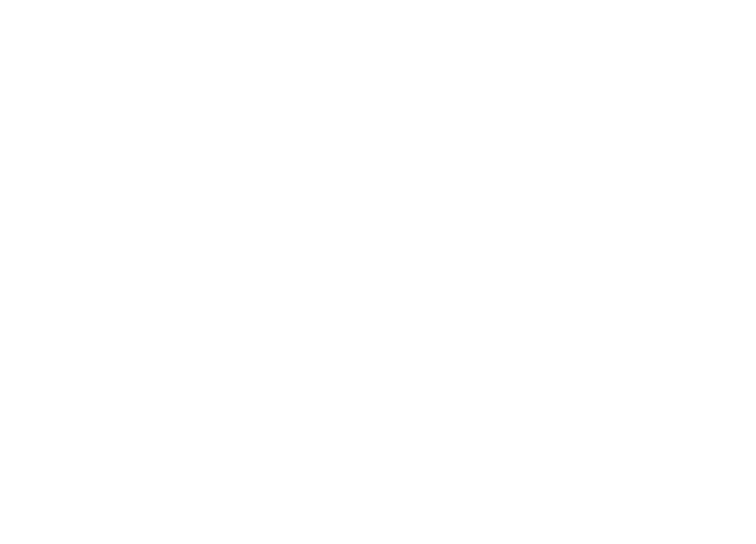 RECAP
Digital marketing needs to have a clear plan, strong management and the ability to optimise​
You need to know who you want to reach, how you’ll reach them and what success will look like​
Data and measurability are key to success in digital marketing​
Different audiences respond better to particular channels